Impacts of I01 and M05 of S-NPP/VIIRSon AHI-VIIRS Ray-matching
Kazuki KODERA and Masaya TAKAHASHI
Meteorological Satellite Center
Japan Meteorological Agency
1
2019 GSICS Annual Meeting, 4-8 March 2019, Frascati, Italy
Table of Contents
Background
Current status and outline of AHI-VIIRS Ray-matching at JMA

Motivation
Problems and aim

Comparison of I01 with M05

Summary

Discussion
SBAF uncertainty and M05 calibration difference against I01
Background
Current status : AHI-VIIRS Ray-matching at JMA
Data
Inputs : Himawari-8/AHI L1 data (2 km resolution) and S-NPP/VIIRS SDR on NOAA CLASS
Using VIIRS I01 vs. AHI Band03
SBAFs: SBAF Tool by NASA LaRC (Band01-05) and radiative transfer calculation (Band06)
Method
1) GEO-LEO collocation based on Doelling et al. (2011)
2) Taking average of  VIIRS obs. to agree with AHI’s footprint size 
3) Applying SBAF to averaged VIIRS obs. and comparing with AHI obs.
4) Making regression of collocation data and calculating correction coefficients
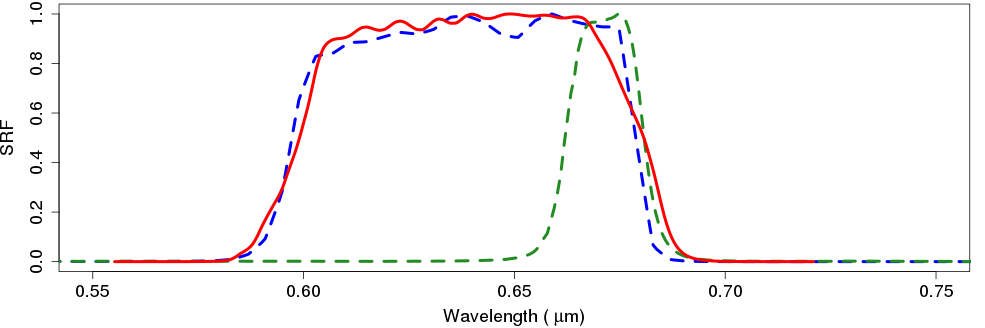 AHI Band03
VIIRS I01
VIIRS M05
Motivation
GSICS community agreed with using I01 for 0.6 μm ch
We have used I01 for AHI-VIIRS Ray-matching
Problems for using I01 at JMA              Long time is needed to get large size data !
I01 data are very large 
Our internet connection is very slow




We have to restrict acquisition target region
Currently only Himawari-8 SSP (140E) ± 20 deg.
We can’t afford to get other satellites data (e.g. NOAA-20)


We expect that using M05 solves these problems.
M05 data size is smaller than I01
However, uncertainty could be bigger than using I01







Aim: investigate impacts of using M05
To check possibility if I01 can be replaced to M05 on AHI-VIIRS Ray-matching
* include Geolocation files
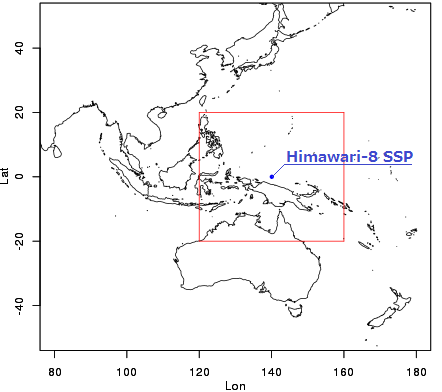 Comparison of I01 with M05
Result in this study
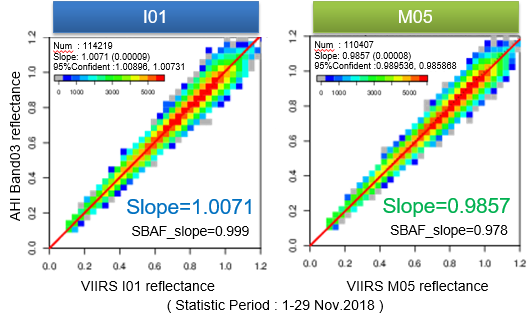 Linear regression in difference (force fit)

M05 has +2.1 % bias against I01.
2.1 %
 difference
0.6 % difference
Preceding study
Dr. Cao reported M05 has +1.5 % calibration bias against I01
at GRWG Web Meeting in July 2018.
Summary
At GSICS web meeting in July 2018, the members agreed to use VIIRS I01 as reference for 0.6 μm channel rather than M05.
JMA has used I01 for AHI-VIIRS Ray-matching, but data size of VIIRS I-bands is large. It’s difficult for JMA to expand the acquisition target region and to download other satellites data. On this point, using M05 is better than using I01.
However, we have never checked how big uncertainty of using M05 is.
We investigated the validity of using M05 on AHI-VIIRS Ray-matching.
M05 has +2.1 % bias against I01 whereas Dr. Cao reported +1.5 % M05 calibration bias against I01.
Root cause(s) of 0.6 % difference is under investigation.


Discussion about this 0.6 % difference (Next slide=>)
Discussion
Result in this study : M05 is +2.1 % bias
Cao’s report            : M05 is +1.5 % bias 
What is root cause(s) for 0.6 % difference?
A) SBAF uncertainty available on NASA LaRC SBAF tool
Automatically calculate “StdErrReg%” and “StdErrSlp%”




Which SBAF uncertainty should be used in this study?

B) M05 bias vs. I01 isn’t equal to 1.5 % in this SDR
(on-going) We have to directly compare M05 with I01.

C) Coding bugs or other causes
Does anybody have other ideas about causes?
Discussion for SBAF uncertainties
Which SBAF uncertainty should be used  in this study?





StdErrReg[%] and StdErrSlp[%] are
following equations, according to Dr. Scarino.
Thank you for your attention
Back up
Comparison of I01 with M05
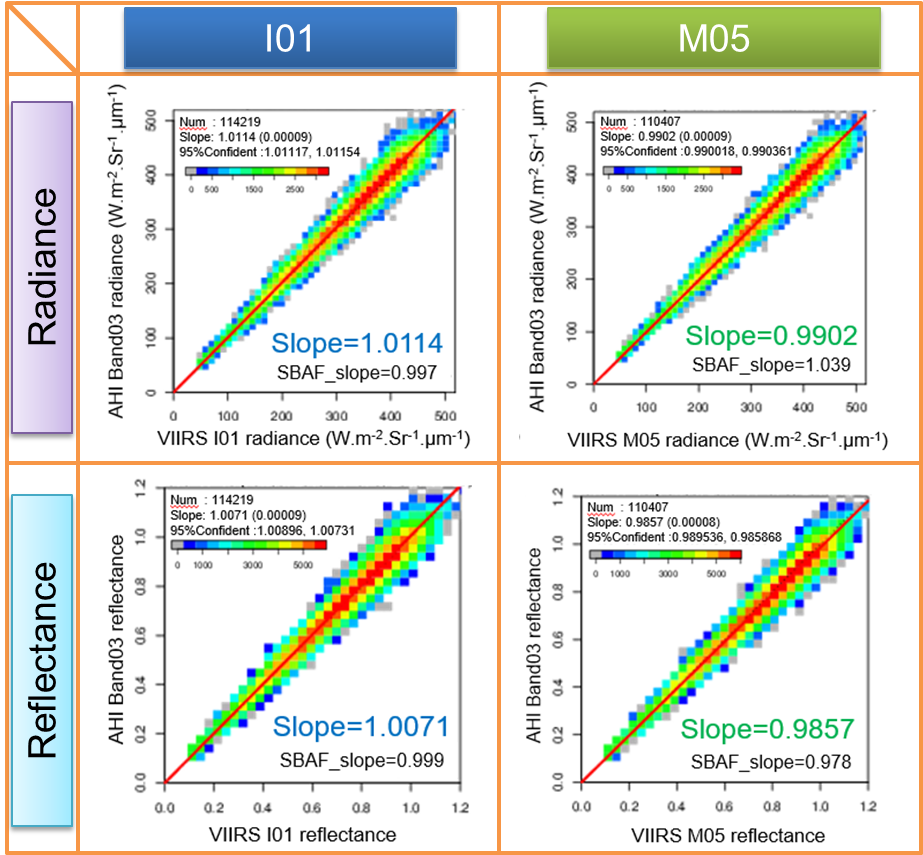 2.1 %
 difference
2.1 %
 difference
SBAF for Radiance
From : NASA LaRC website
SBAF for Scaled Radiance
From : NASA LaRC website